CS 4700 / CS 5700Network Fundamentals
Lecture 2: History
(Hint: Al Gore *did* have a small role)

Revised 9/9/2024
What is a Communication Network?
A communications network is a network of links and nodes arranged so that messages may be passed from one part of the network to another

What are nodes and links?
People and roads
Telephones and switches
Computers and routers
What is a message?
Information
Networks are key for:
Speed
Distance
2
Networks are Fundamental
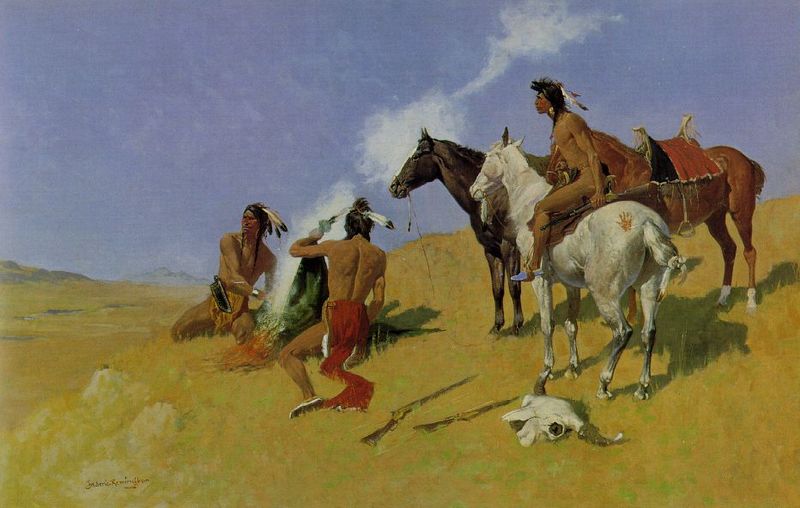 Smoke Signals!
3
Networks are Old
2400 BC: courier networks in Egypt
550 BC: postal service invented in Persia
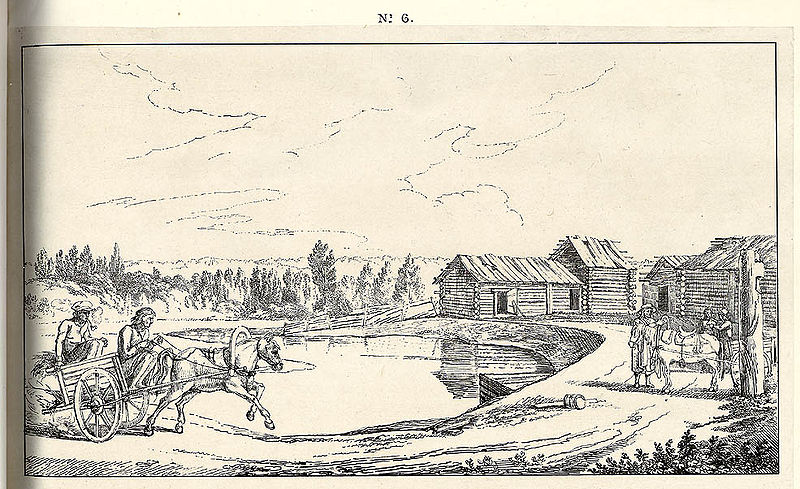 Problems:
Speed
Reliability
Security
4
Towards Electric Communication
1837: Telegraph invented by Samuel Morse
Distance: 10 miles
Speed: 10 words per minute
In use until 1985!
Key challenge: how to encode information?
Originally used unary encoding
A •       B ••       C •••       D ••••      E •••••
Next generation: binary encoding
A •–      B –•••       C –•–•       D –••      E •
Higher compression = faster speeds
5
Telephony
1876 – Alexander Graham Bell invents the telephone
Key challenge: how to scale the network?
Originally, all phones were directly connected
O(n2) complexity; n*(n–1)/2
1878: Switching
1937: Trunk lines + multiplexing
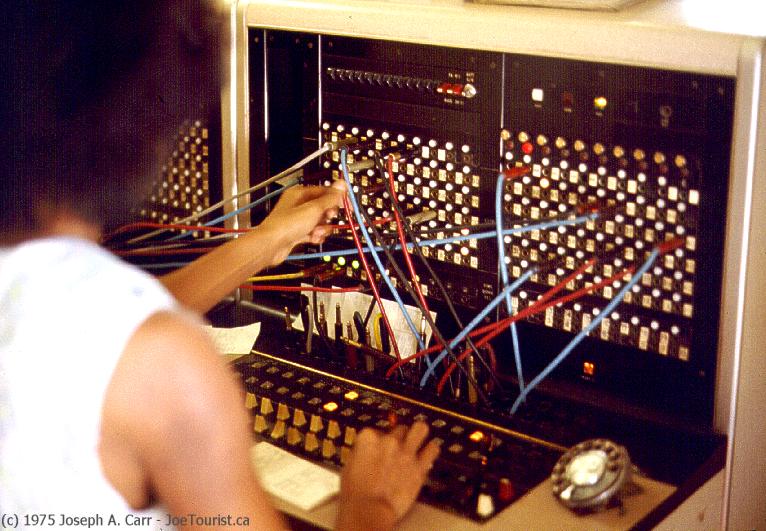 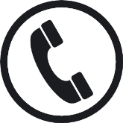 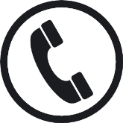 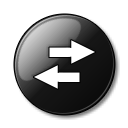 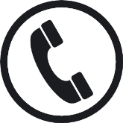 Advantages
Easy to use
Switching mitigates complexity
Makes cable management tractable
Problems
Manual switching
1918: cross country call took 15 minutes to set up
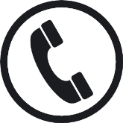 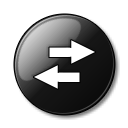 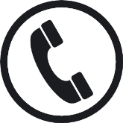 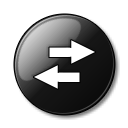 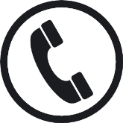 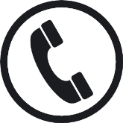 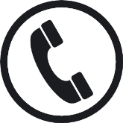 6
Growth of the Telephone Network
1881: Twisted pair for local loops
1885: AT&T formed
1892: Automatic telephone switches
1903: 3 million telephones in the US
1915: First transcontinental cable
1927: First transatlantic cable
1937: first round-the-world call
1946: National numbering plan
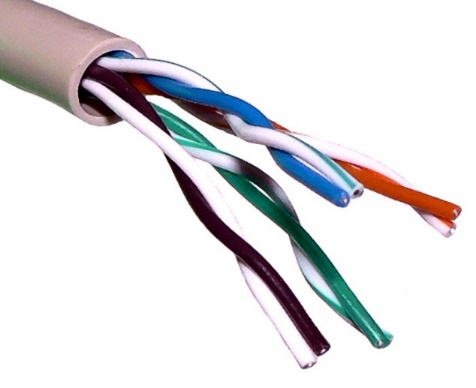 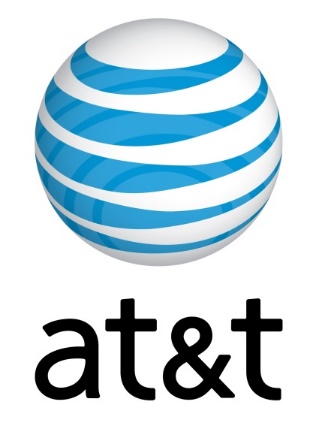 7
Evolution of switching
Telephone networks are circuit switched
Each call reserves resources end-to-end
Provides excellent quality of service
Problems
Resource intense (what if the circuit is idle?)
Complex network components (per circuit state, security)
Packet switching
No connection state, network is store-and-forward
Minimal network assumptions
Statistical multiplexing gives high overall utilization
8
The World’s Most Successful Computer Science Research Project
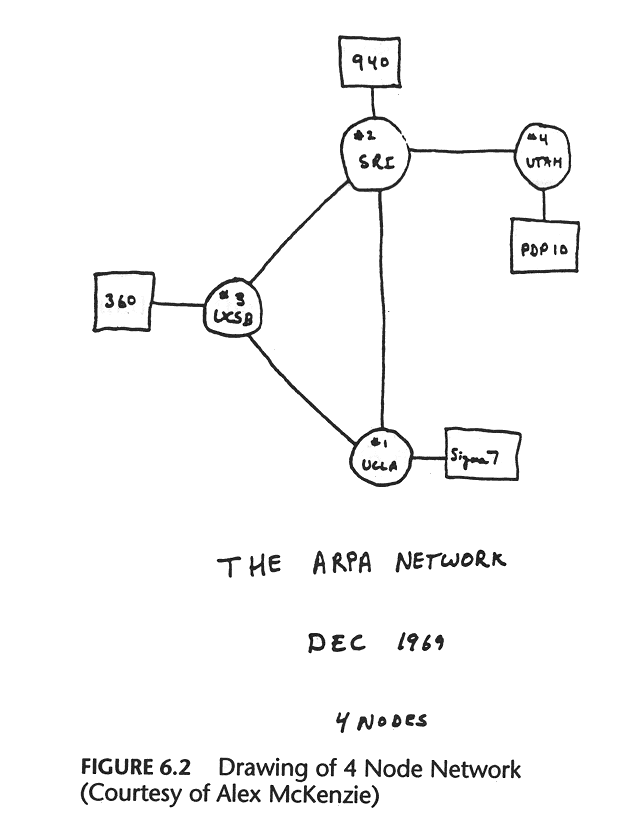 9
History of the Internet
10
History of the Internet
1961: Kleinrock @ MIT: packet-switched network
1962: Licklider’s vision of Galactic Network
1965: Roberts connects computers over phone line
1967: Roberts publishes vision of ARPANET
1969: BBN installs first InterfaceMsgProcessor at UCLA
1970: Network Control Protocol (NCP)
1972: Public demonstration of ARPANET
1972: Kahn @ DARPA advocates Open Architecture
1972: Vint Cerf @ Stanford writes TCP
11
The Internet, Explained by Vint Cerf
Vint Cerf on Colbert Report (Part 1)
12
Lessons from Vint Cerf
Internet originally designed for C&C
Computers make mistakes
How do we keep the world safe when mistakes can now happen at a global scale
Why wasn’t the Internet safer?
It was an experiment, not expected to go outside academic/military use
Experiment is still ongoing!
Internet openness (we need to keep it that way)
Still billions of people who are not online yet
Many don’t have traditional computers, most new online users are coming via mobile
Internet “turned on” in 1983
Original Internet growth came via National Science Foundation (NSF)
13
From Humans to Computers
1958: First use of a modem
Machine to machine communication
Analog vs. digital signals
Many different computer networks
Local vs. global
LAN, WAN
Private vs. public
Internet2, NIPRNet
General purpose vs. special purpose
E.g. credit cards, banks, defense
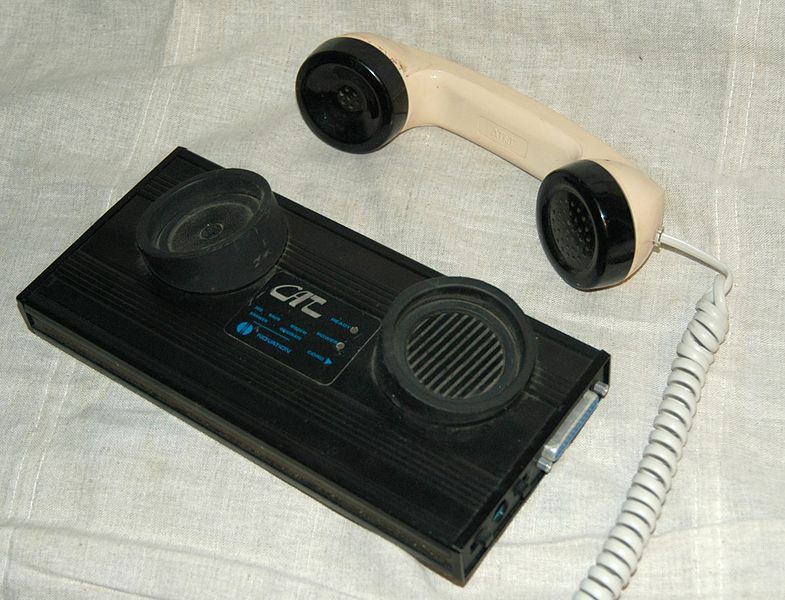 Technology
Satellite, Copper, Fiber
Circuit switched, packet switched
14
The 1960s
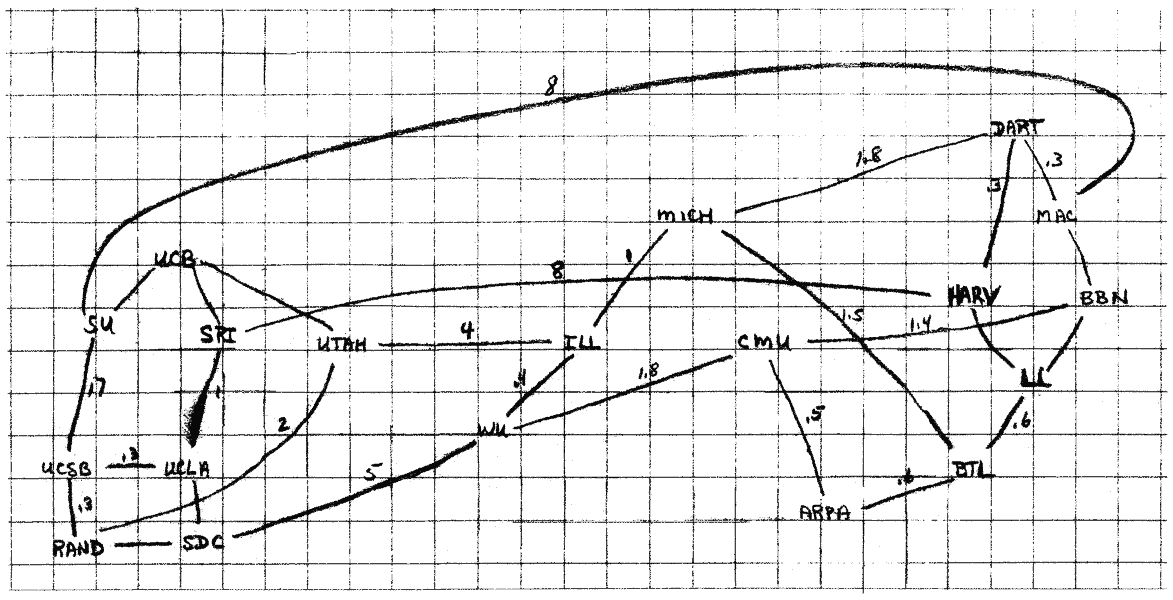 15
1971
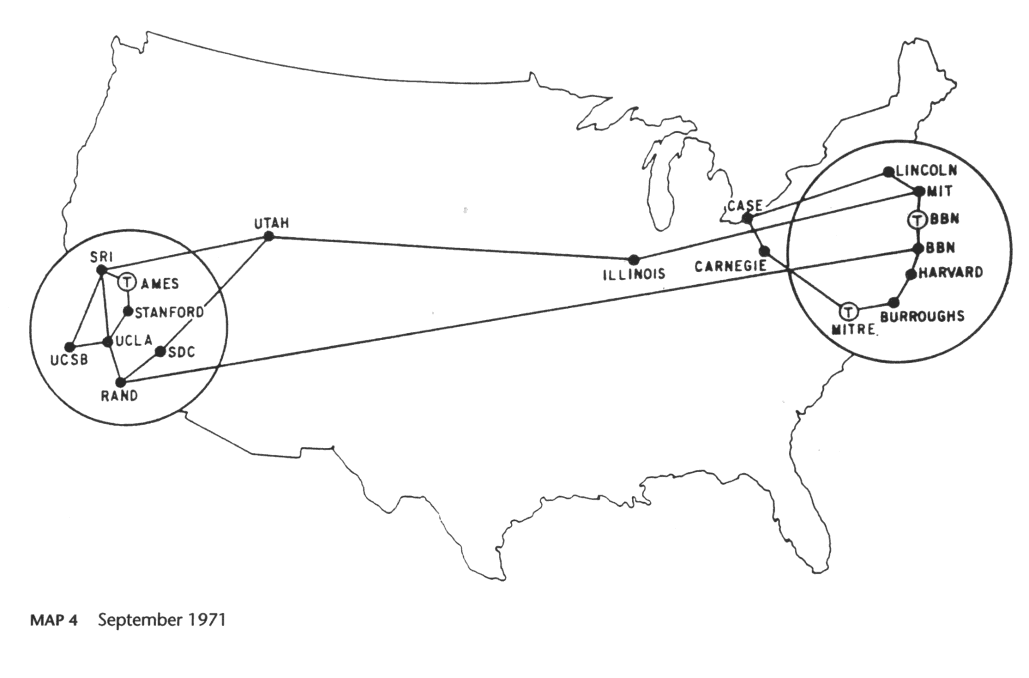 16
1973
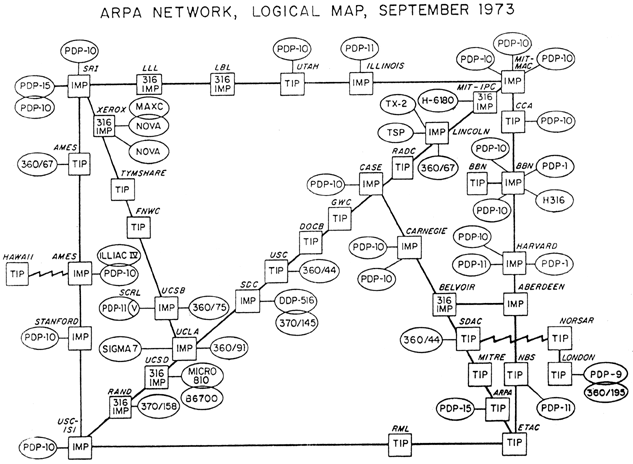 17
More from Vint
Vint Cerf on Colbert Report (Part 2)
18
Lessons from Vint Cerf (2)
Started out as scientists building the Internet, now engineers
How many things are on the Internet
We don’t know!
We ran out of addresses (unique names) for them
19
1973
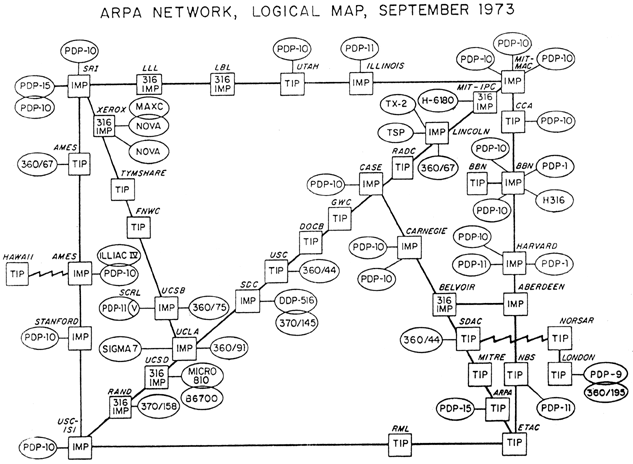 20
That was 1973, how about now?
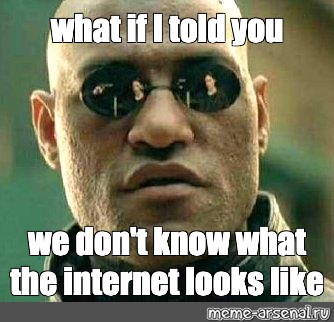 21
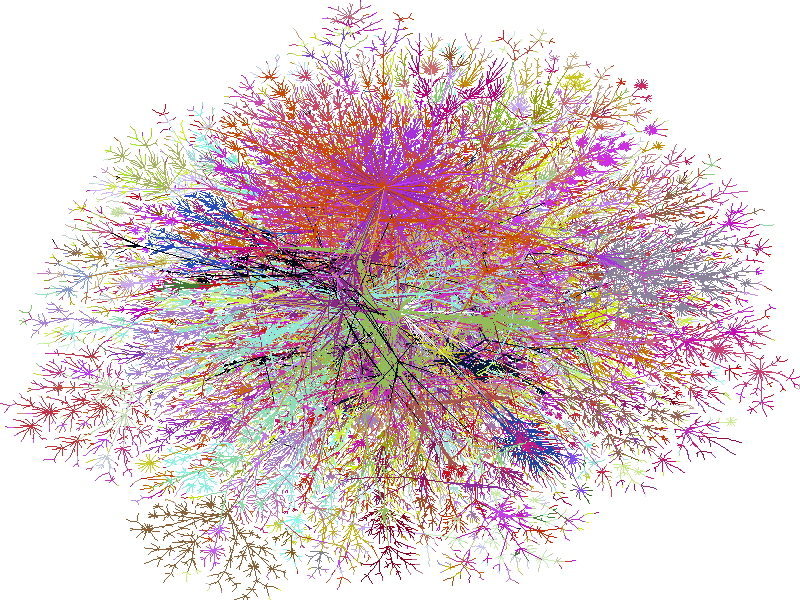 2000
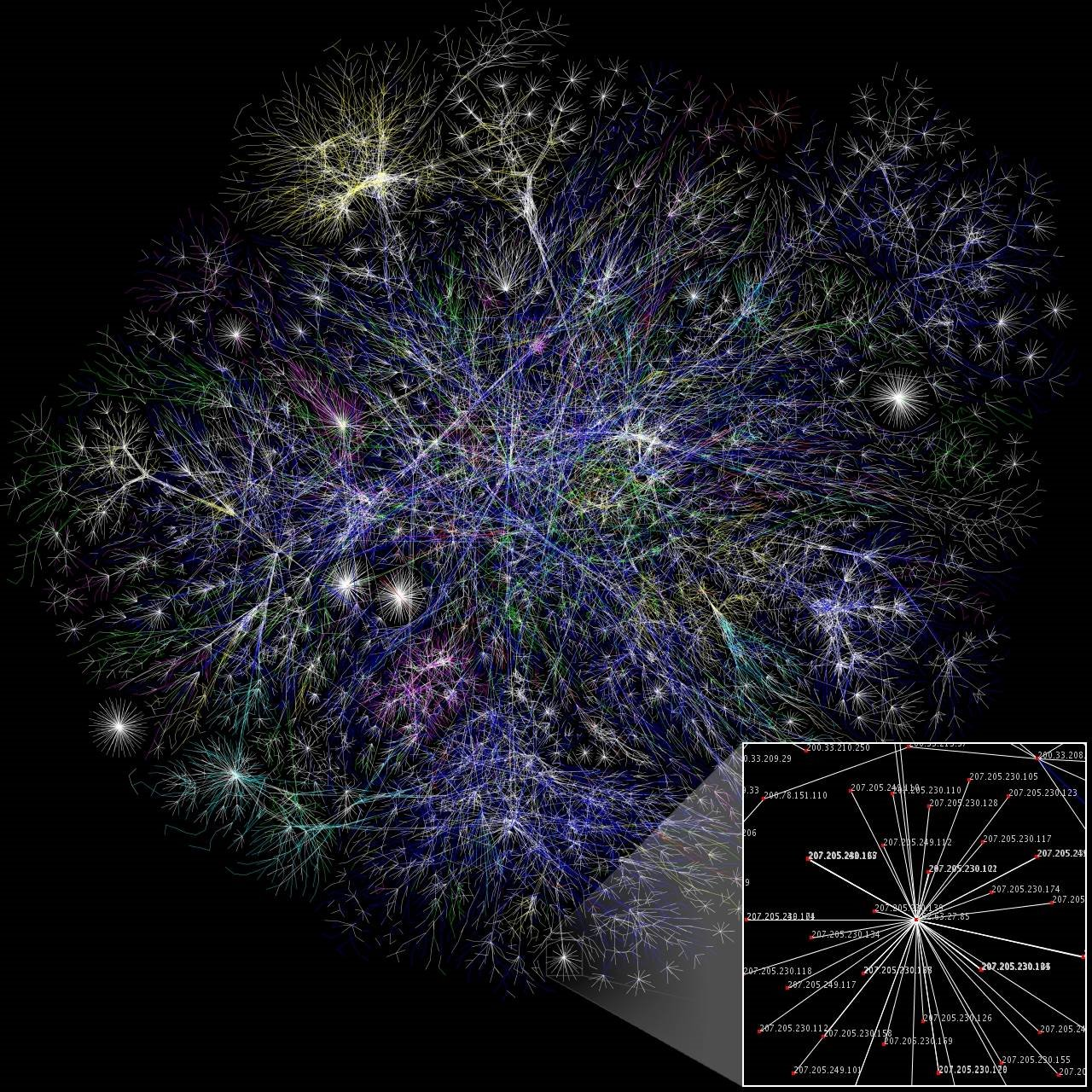 2006
23
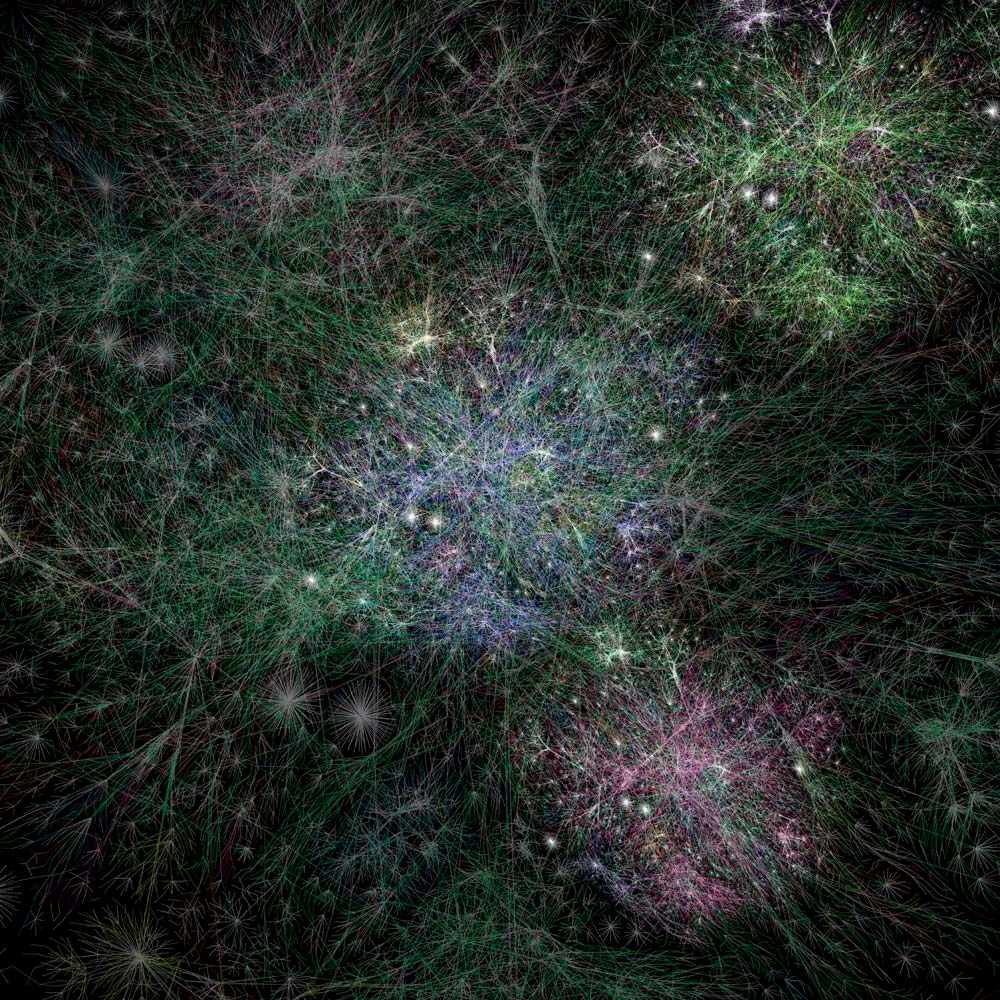 2009
24
West Asia
Middle East / South Asia
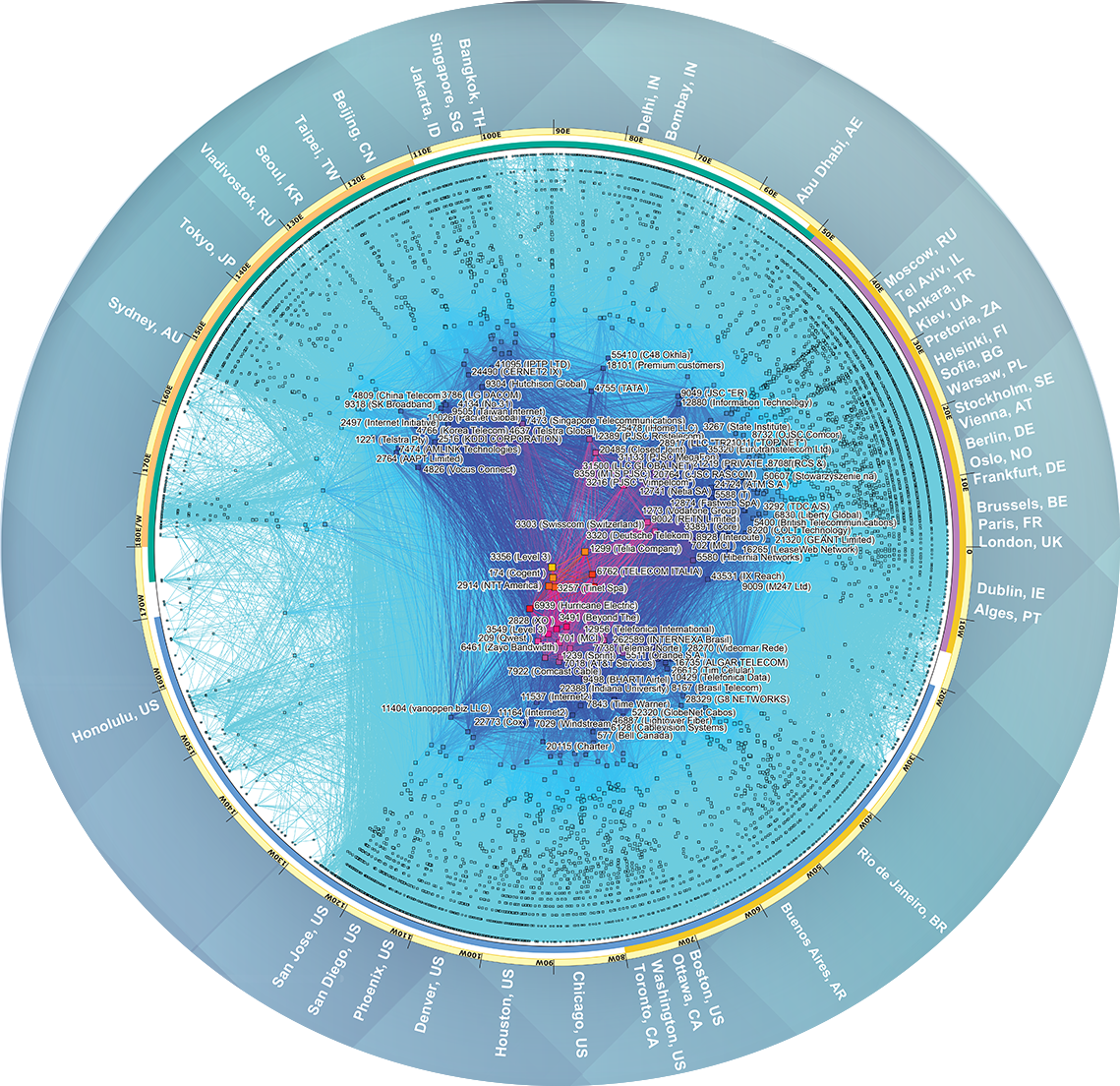 2017
Oceania
https://www.caida.org/research/topology/as_core_network/pics/2017/ascore-2017-feb-ipv4-poster-2048x1518.png
Europe
US West Coast
US East Coast & South America
25
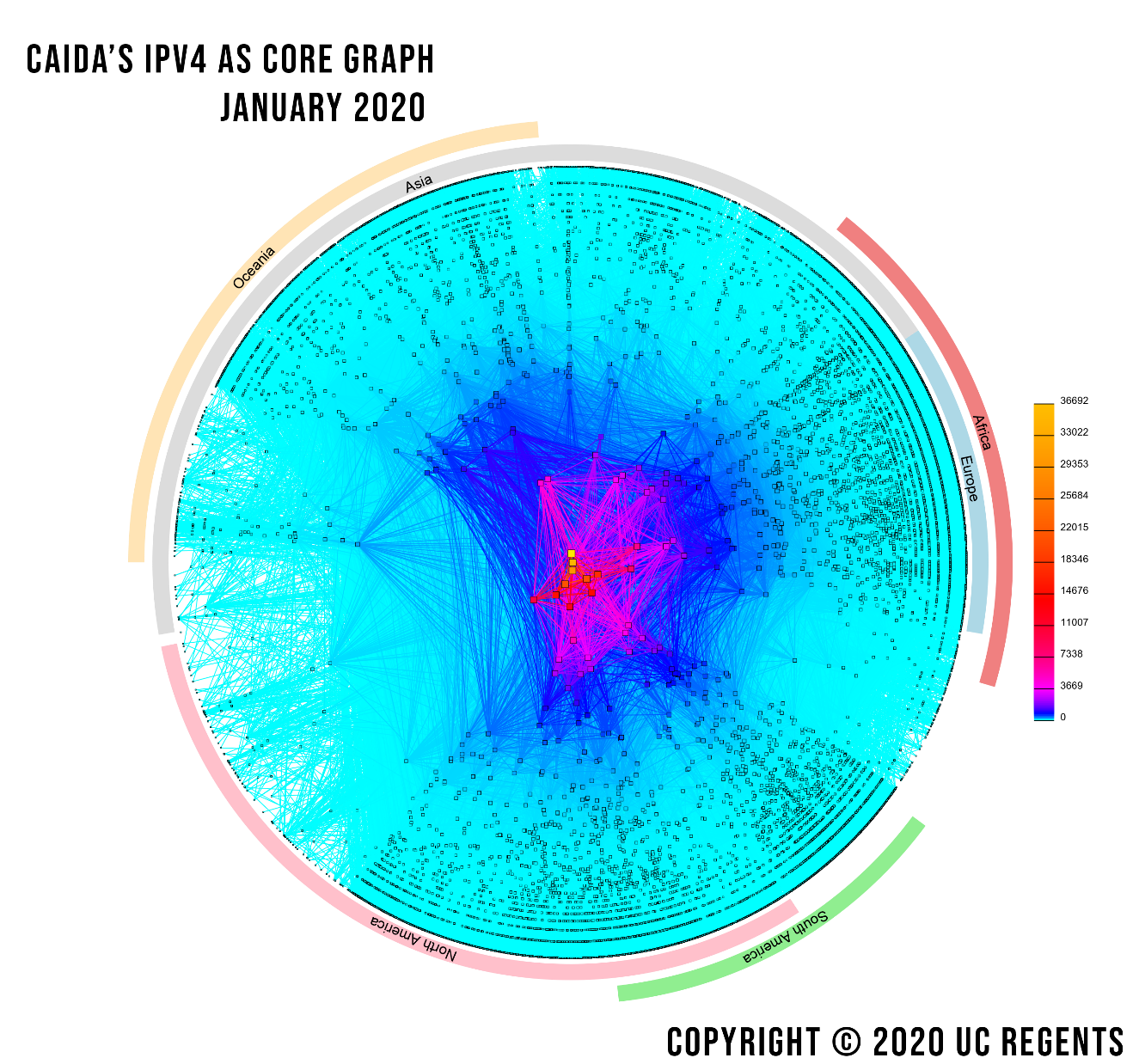 26
[Speaker Notes: From https://www.caida.org/projects/as-core/pics/2020/ascore-2020-ipv4-standalone.png]
Growing Pains
Problem: early networks used incompatible protocols
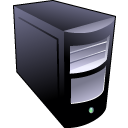 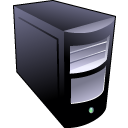 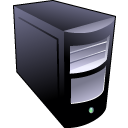 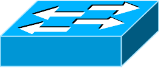 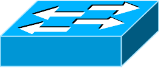 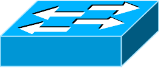 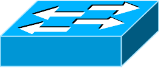 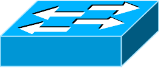 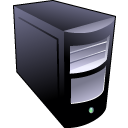 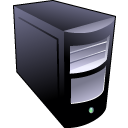 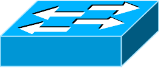 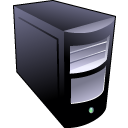 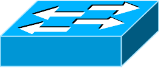 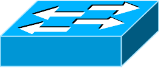 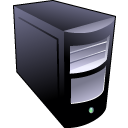 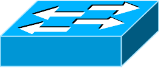 27
Kahn’s Ground Rules
Each network is independent, cannot be forced to change
Best-effort communication (i.e. no guarantees)
Routers connect networks
No global control

Principles behind the development of IP
Led to the Internet as we know it
Internet is still structured as independent networks
28
The Birth of Routing
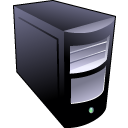 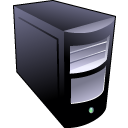 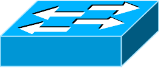 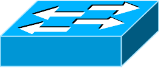 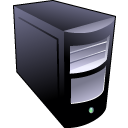 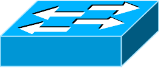 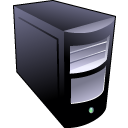 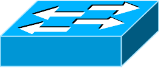 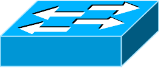 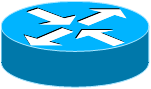 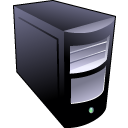 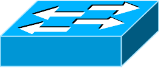 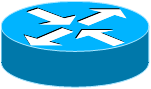 Trivia
Kahn believed that there would only be ~20 networks.
He was way off.
Why?
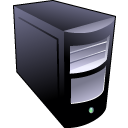 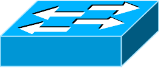 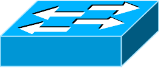 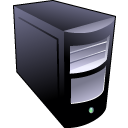 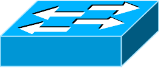 29
Internet Applications Over Time
1972: Email
1973: Telnet – remote access to computing
1982: DNS – “phonebook” of the Internet
1985: FTP – remote file access
1989: NFS – remote file systems
1991: The World Wide Web (WWW) goes public
1995: SSH – secure remote shell access
1995-1997: Instant messaging (ICQ, AIM)
1998: Google
1999: Napster, birth of P2P
2000s: Bittorrent, Facebook, YouTube, Twitter, iPhone/Android, Bitcoin
2010s: Rise of Internet of Things (IoT), mobile apps, AR/VR, Cloud services
2020: Videoconferencing, telehealth, contact tracing
Invented by Shawn Fanning at NEU
What is next?
30
More Internet History
1974: Cerf and Kahn paper on TCP (IP kept separate)
1980: TCP/IP adopted as defense standard
1983: ARPANET and MILNET split
1983: Global NCP to TCP/IP flag day
198x: Internet melts down due to congestion
1986: Van Jacobson saves the Internet (BSD TCP)
1987: NSFNET merges with other networks
1988: Deering and Cheriton propose multicast
199x: QoS rises and falls, ATM rises and falls
1994: NSF backbone dismantled, private backbone
1999-present: The Internet boom and bust … and boom
2007: Release of iPhone, rise of Mobile Internet
2014-2016: Rise and fall of net neutrality in the US
2010’s: Rise of software-defined networks, smart homes202x: Videoconferencing, telehealth, AR/VR, the “M” word
31
Enough about history
This is not a history course
The Internet is constantly evolving
I will teach you about 
The principles on which it was founded
The fundamental protocols that drive it
The various applications built atop it
How these networks are deployed today
Future directions it might go
32
Takeaways
Communication is fundamental to human nature
Key concepts have existed for a long time
Speed/bandwidth
Latency
Switching
Packets vs. circuits
The Internet has changed the world
Promise of free ($) and free (freedom) communication
Shrunk the world
What made the Internet so successful? Stay tuned!
Encoding
Cable management
Multiplexing
Routing
33